অনুষঙ্গের নিয়ম
সন্নিধির নিয়ম
কারণতার নিয়ম
সাদৃশ্যের নিয়ম
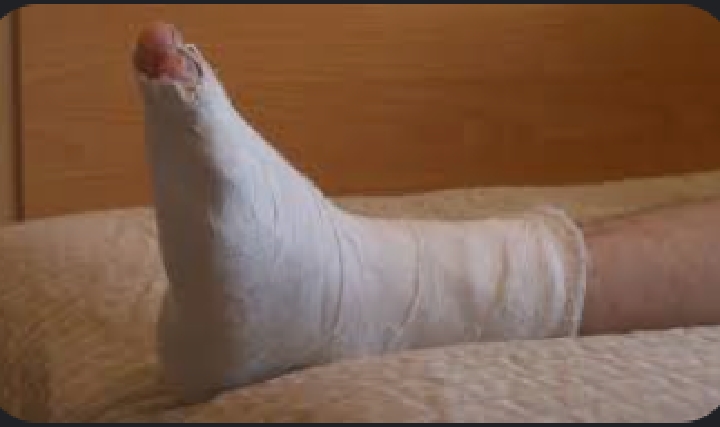 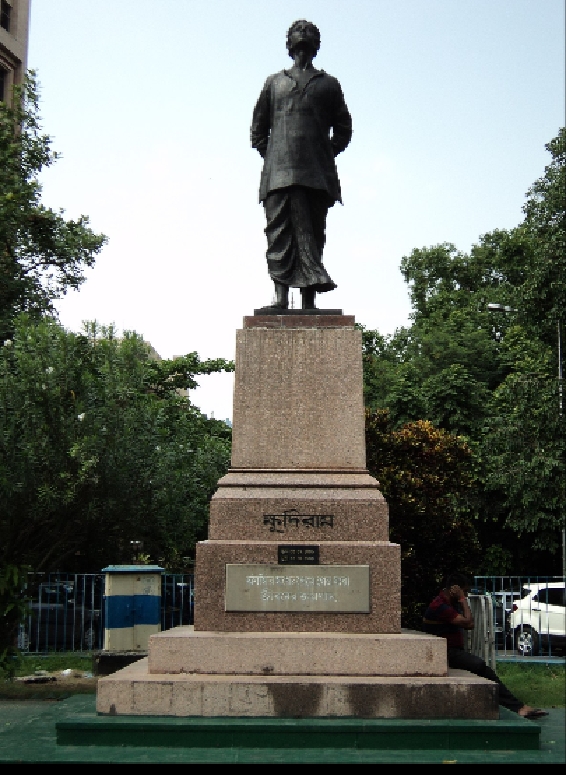 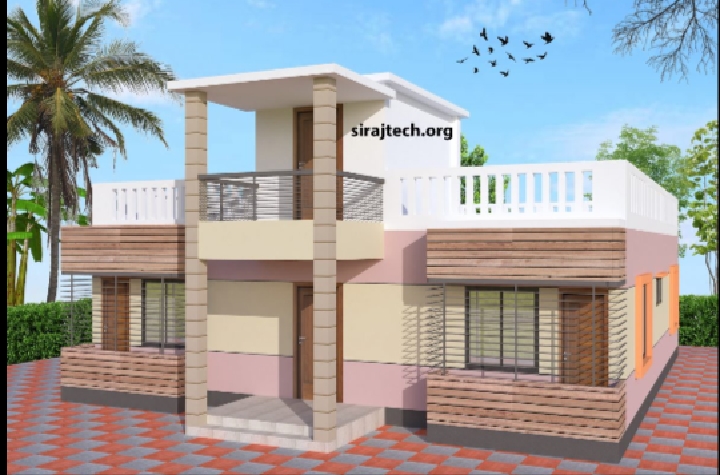 সাদৃশ্যের নিয়ম
কারণতার নিয়ম
সন্নিধির নিয়ম
ধন্যবাদ